Maria Skłodowska-Curie
Elementy życiorysu, ścieżki zawodowej i osiągnięcia w chemii
Maria Skłodowska-Curie urodziła się w Warszawie w 1867 r. Miała 4 rodzeństwa Zofię, Józefa, Bronisławę i Helenę.
Helena
Bronisława
Maria
Władysław (ojciec)
W 1891 wyjechała z Królestwa Polskiego do Paryża, by podjąć studia na Sorbonie i rozwinęła tam swoją karierę naukową
Po ukończonych studiach, poznała Pierre Curie. Razem interesowali się radiochemią i w 1895 r. zawarli cywilny związek małżeński.
Pierre Curie
W 1898 r. odkryli razem Polon (Polonium) i Rad (Radium).
Rad
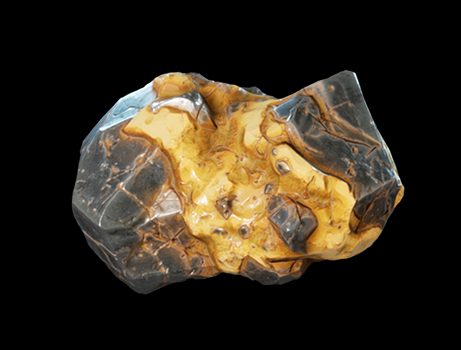 Polon
W 1903 r. dostali pierwszą Nagrodę Nobla z fizyki za badania promieniotwórcze.
19 kwietnia 1906 r. zmarł Pierre. Potrącił go wóz konny.
7 listopada 1911 r. Szwedzka Akademia Nauk przyznała Marii drugą Nagrodę Nobla z chemii za odkrycie polonu i radu
W czasie II wojny światowej  Skłodowska diagnozowała żołnierzy i jako pierwsza kobieta uzyskała prawo jazdy
Maria miała dwie córki Irenę i Ewę. W maju 1921 wybrały się w podróż do Stanów Zjednoczonych.
Pod koniec lat dwudziestych zdrowie Marii  zaczęło się coraz bardziej pogarszać.  Zaczęła tracić słuch i wzrok.
4 lipca 1934 o godz. 4 rano zmarła na gruźlicę w mieście Passy.
Pytania dotyczące prezentacji 
1.Gdzie urodziła się Maria?
2.Ile miała rodzeństwa?
3.Jakie pierwiastki odkryła wraz z mężem?
4.Czego była pasjonatką?
5.Kiedy otrzymała drugą nagrodę Nobla?
6.W jakim mieście zmarła?